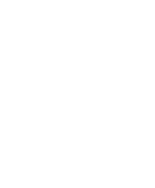 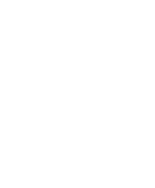 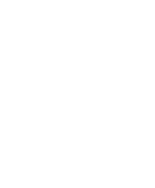 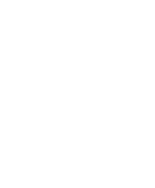 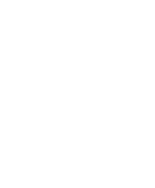 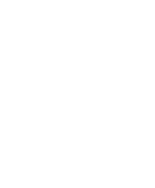 nätverksprocess
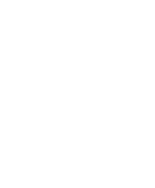 Stöd
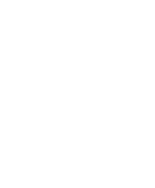 Nätverksansvarig
Stöd
Nätverksansvarig
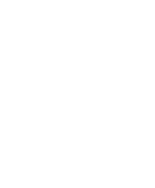 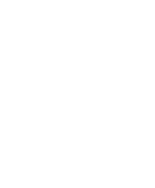 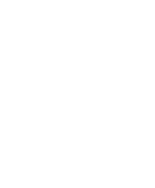 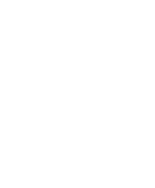 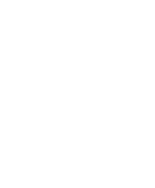 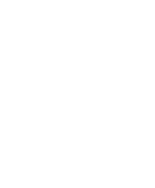 Uppföljning
Uppföljning
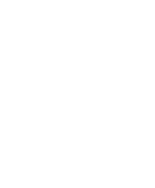 Ledarna inom Processindustrin
Stöd/Beslut
Nätverkskoordinator
Rapportering
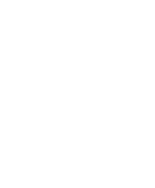 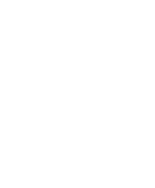 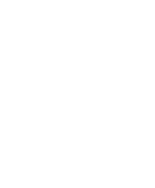 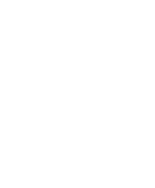 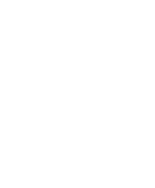 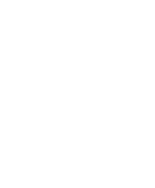 Stöd
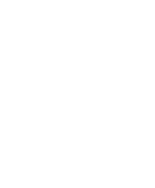 Uppföljning
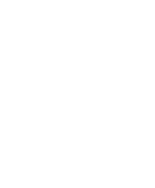 Stöd
Uppföljning
Nätverksansvarig
Nätverksansvarig
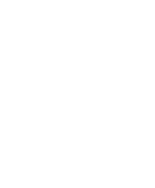 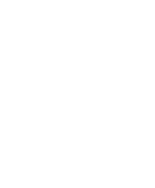 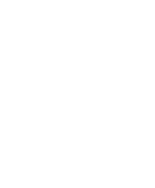 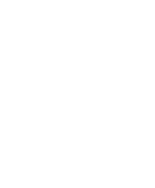 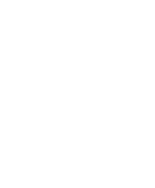 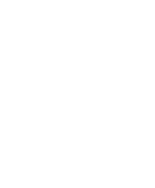 Exempel på nätverk inom Process
Ledarnätverk Örebro (exempel på hur ett närverk kan se ut)
Känner du som ledare att du saknar ett forum för att ”trycktesta” tankar, idéer eller beslut innan man skrider till verket för att få nya infallsvinklar och kommentarer från andra med liknande ansvarssituationer?
Chefer i samverkan (finns idag)
"Chefer i samverkan" är ett nätverk för medlemmar inom Teknik & Motor, Energi & Teknik och Processindustrin.
Människa och ledarskap (exempel på hur ett närverk kan se ut)
Ett nätverk där medlemmarna kan träffas, umgås och ge varandra stöd i ledarskapssituationer. För att vi vill vidga vårt perspektiv vill vi gärna ha ledare från olika branscher, åldrar och nationaliteter. Vi träffas fysisk, därför är det en fördel om du bor i eller i närheten av Göteborg. Välkommen med en liten presentation om dig själv.